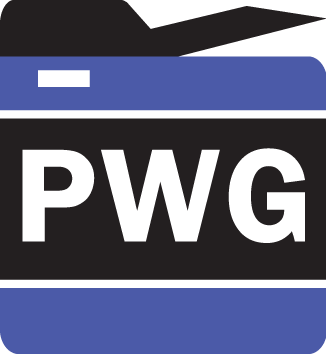 The Printer Working Group
Imaging Device Security
November 13, 2024
PWG August 2024 Virtual Face-to-Face
Copyright © 2024 The Printer Working Group. All rights reserved.
1
1
Agenda
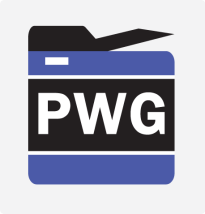 Please Note:  This PWG IDS Meeting is Being Recorded
Copyright © 2024 The Printer Working Group. All rights reserved.
2
2
Antitrust and Intellectual Property Policies
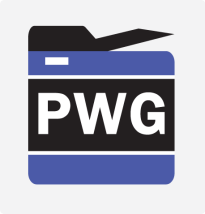 “This meeting is conducted under the rules of the PWG Antitrust, IP and Patent policies”.  
Refer to the Antitrust, IP and Patent statements in the plenary slides
Copyright © 2024 The Printer Working Group. All rights reserved.
3
3
Officers
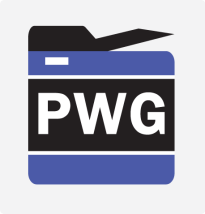 Chair:
Alan Sukert
Vice-Chair:
TBD
Secretary:
Alan Sukert
Document Editor:
Ira McDonald (High North) – HCD Security Guidelines
Copyright © 2224 The Printer Working Group. All rights reserved.
4
4
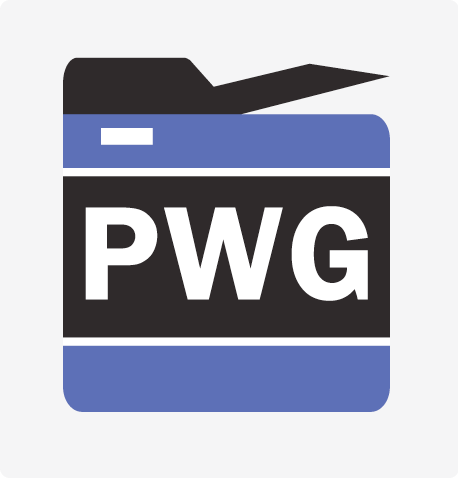 ®
HCD ITC / HCD Interpretation Team (HIT) Status
5
Copyright © 2024 The Printer Working Group. All rights reserved. The IPP Everywhere and PWG logos are trademarks of the IEEE-ISTO.
HCD international Technical Community (iTC) Status
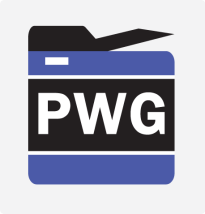 Since last IDS F2F on August 7, 2024 HCD iTC meetings have been held on:
Sep 9th, Oct 14th
NOTE: Since publishing the HCD cPP v1.0 and HCD SD v1.0 in Oct 2022 the HCD iTC has gone to monthly meetings
Current focus has been and is now on: 
Creating and issuing the Errata to HCD cPP v1.0 and HCD SD v1.0 (see next slide)
Developing a release plan for future versions of the HCD cPP and HCD SD
Determining content of and then implementing the next HCD cPP / HCD SD release (v2.0)
Addressing issues against HCD cPP / SD v1.0e
Copyright © 2024 The Printer Working Group. All rights reserved.
6
6
Errata to HCD cPP v1.0 and HCD SD v1.0 (v1.0e)
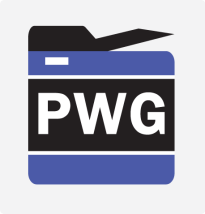 The Errata – HCD cPP v1.0e and HCD SD v1.0e – were published on Mar 4th, 2024
Endorsements have been obtained from the Canadian and Korean Schemes, NIAP and JISEC (the Japanese Scheme); JISEC’s endorsement was posted as part of an updated Position Statement
NIAP’s endorsement is a formal statement that products successfully evaluated against the HCD cPP V1.0e that demonstrate exact conformance to the cPP, meeting the below identified conditions, and in compliance with all NIAP policies, will be placed on the NIAP Product Compliant List:
Each applicable cryptographic support security functional requirement (FCS_) must include at least one selection conforming to Commercial National Security Algorithm (CNSA) Suite V1.0 or V2.0
SHA-256 may be selected in FCS_PCC_EXT.1 and may be included in FCS_COP.1/Hash and FCS_COP.1/KeyedHash for that function; and
SHA-1 may not be selected
HCD cPP v1.0e and HCD SD v1.0e have both now been officially certified by the Canadian Scheme via the completion of the first HCD certification against the HCD cPP/SD v1.0e
Copyright © 2024 The Printer Working Group. All rights reserved.
7
7
Process Flow Diagram for cPP Development
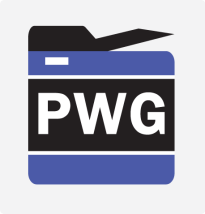 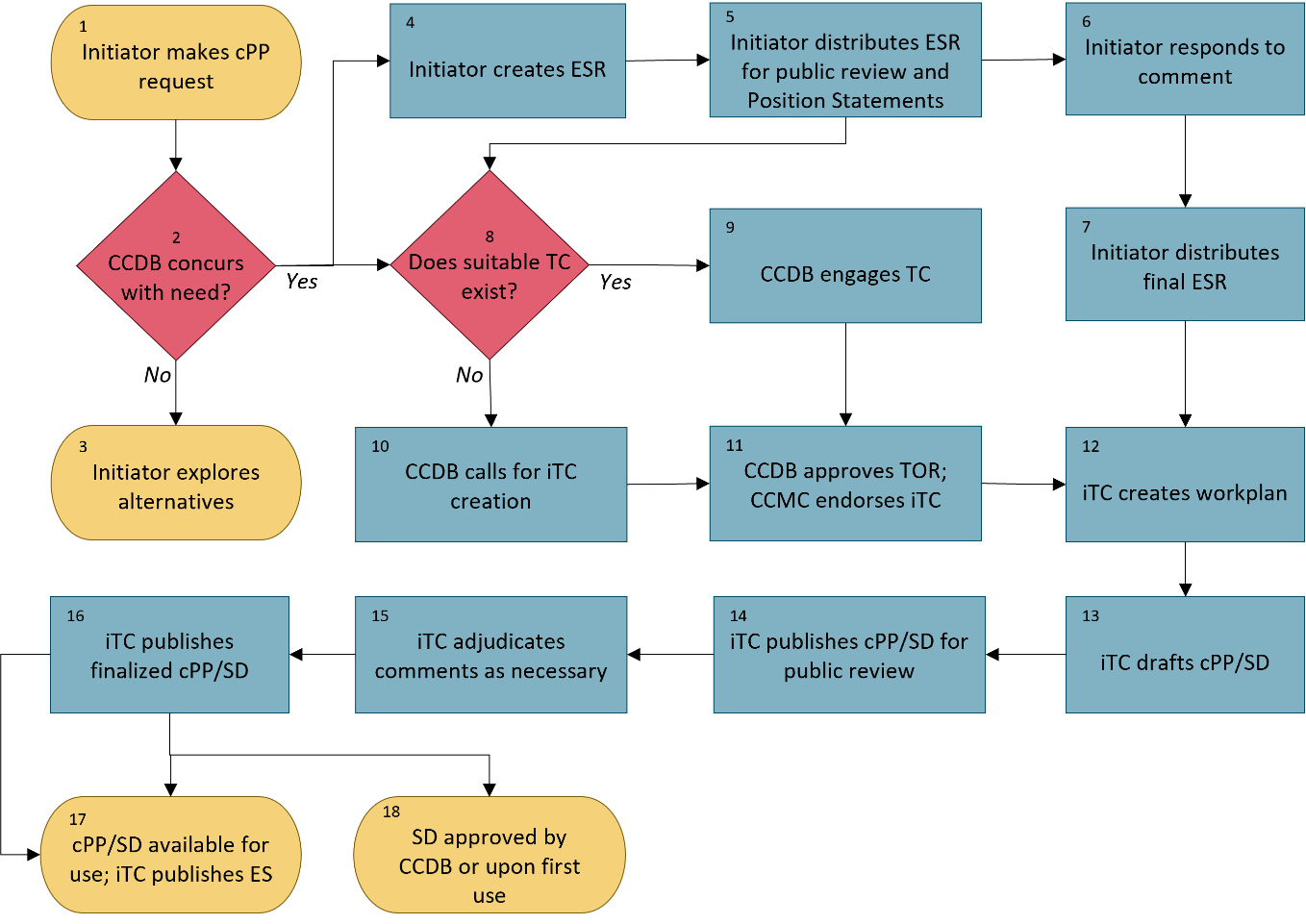 Copyright © 2024 The Printer Working Group. All rights reserved.
8
8
Commercial National Security Algorithm (CNSA) Suite 1.0 Algorithms
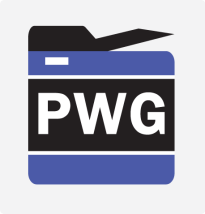 Copyright © 2024 The Printer Working Group. All rights reserved.
9
9
Commercial National Security Algorithm (CNSA) Suite 2.0 Algorithms
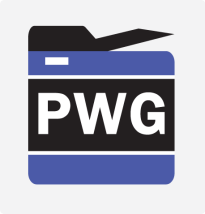 Copyright © 2024 The Printer Working Group. All rights reserved.
10
10
HIT Issues Resolved by the Errata
11
HIT Issues Resolved by the Errata
12
Other HIT Issues Resolved
13
Other HIT Issues Resolved
14
HIT Issue Summaries – 
Remaining Open Priority 1s
15
HIT Issue Summaries – 
Remaining Open Priority 1s
16
HIT Issue Summaries – 
Remaining Open Priority 2s
17
HIT Issue Summaries – Open Issues Awaiting a Priority
18
HIT Issue Summaries – Open Issues Awaiting a Priority
19
HIT Status
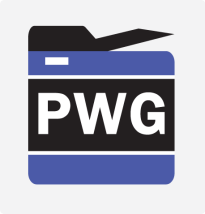 Priorities now, in order, are:
Address open issues that impact ongoing HCD certifications
Resolve remaining unaddressed Priority 1 Issues
Resolving any remaining Priority 2 Issues
Assigning priorities to issues with no priority assigned
Addressing any new issues that are raised against the Errata
Focus right now is on Issues #26 and #27. Once those are resolved the focus will turn to the unresolved remaining unaddressed Priority 1 issues
Because of the use of GitHub and changes made to the documented HIT process because we did much of the infrastructure and actual implementations “on the fly”, a Technical Decision (D) is being created by the HIT to update the HIT Procedures to reflet what we are actually doing
Copyright © 2024 The Printer Working Group. All rights reserved.
20
20
HCD iTCIssues Post-Version 1.0e – 2024 Priorities
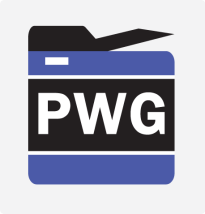 The Roadmap for the issues that the HCD iTC will address in 2024, in priority order: 
#1 Issue is CC:2022 Transition Policy – Ensuring the HCD cPP and HCD SD are compliant with CC:2022 by Dec 31, 2025 (CCDB deadline for certifications against prior CC version)
Subgroup was formed and is actively working this issue
Developed following list of items to review:
Determine which items in the CC:2022 Errata should be included in the HCD cPP and SD (either v1.0e or v2.0)
Determine which new SFRs included in CC:2022 Part 2 should be included in the HCD cPP and create the appropriate Assurance Activities in the HCD SD for these SFRs
Determine what changes to SFRs in CC:2022 Part 2 that have counterparts in the HCD cPP should be made in the HCD cPP counterparts
Review CC:2022 Parts 3 -5 to determine if any content in these parts should be included in either the HCD cPP or HCD SD
Assuring that the HCD SD’s requirements for AVA_VAN are consistent with EUCC for AVA_VAN.1 – AVA_Van.3, which are the levels for “Substantial” assurance in the EUCC, is important
Goal is to determine minimum changes needed
Copyright © 2024 The Printer Working Group. All rights reserved.
21
21
HCD iTCCC:2022 Subgroup
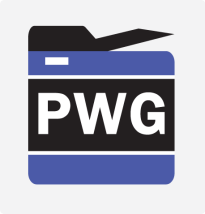 The Roadmap for the issues that the HCD iTC will address in 2024, in priority order: 
#1 Issue is CC:2022 Transition Policy – Ensuring the HCD cPP and HCD SD are compliant with CC:2022 by Dec 31, 2025 (CCDB deadline for certifications against prior CC version)
Subgroup was formed and is actively working this issue
Developed following list of items to review:
Determine which items in the CC:2022 Errata should be included in the HCD cPP and SD (either v1.0e or v2.0)
Determine which new SFRs included in CC:2022 Part 2 should be included in the HCD cPP and create the appropriate Assurance Activities in the HCD SD for these SFRs
Determine what changes to SFRs in CC:2022 Part 2 that have counterparts in the HCD cPP should be made in the HCD cPP counterparts
Review CC:2022 Parts 3 -5 to determine if any content in these parts should be included in either the HCD cPP or HCD SD
Assuring that the HCD SD’s requirements for AVA_VAN are consistent with EUCC for AVA_VAN.1 – AVA_Van.3, which are the levels for “Substantial” assurance in the EUCC, is important
Goal is to determine minimum changes needed
Copyright © 2024 The Printer Working Group. All rights reserved.
22
22
HCD iTCCC:2022 Subgroup Status
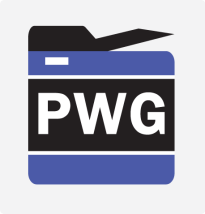 Looked at differences between SFRs on CC:2022 and corresponding SFRs in HCD cPP v1.0e
Considering recommending replacing several SFRs currently in HCD cPP with corresponding SFRs from CC:2022. Examples include:
FAU_STG_EXT.1 External Audit Trail Storage (HCD cPP)  FAU_STG.1 Audit Storage Data Location (CC:2022)
FCS_RBG_EXT.1 Cryptographic Operation (Random Bit Generation) (HCD cPP)  FCS_RBG.1 Random Bit Generation (CC:2022)
FCS_CKM.4 Cryptographic key destruction (HCD cPP)  FCS_CKM.6 Timing and event of cryptographic key destruction (CC:2022)
FDP_DSK_EXT.1 Protection of data on disk (HCD cPP)  FDP_SDC.1Stored data confidentiality (CC:2022)
Copyright © 2024 The Printer Working Group. All rights reserved.
23
23
HCD iTCCC:2022 Subgroup Status
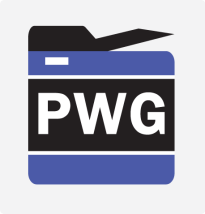 Did a comparison of dependencies between SFRs on CC:2022 and corresponding SFRs in HCD cPP v1.0e. Found differences between the following SFRs:
FAU_STG.1 Audit Storage Data Location 
FTA_SSL.3 TSF-initiated termination
FTP_TRP.1 Trusted Path
Canadian Scheme developed list of SFRs changed between CC v3.1R5 and CC:2022
Subgroup will review list at its next meeting
Copyright © 2024 The Printer Working Group. All rights reserved.
24
24
HCD iTCIssues Post-Version 1.0e – 2024 Priorities
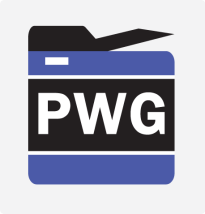 The Roadmap for the remaining issues that the HCD iTC will address in 2024, in priority order from top to bottom are: 
Syncing with Network Device cPP/SD v3.0
Syncing with the output from the CCDB Crypto Working Group – SFR Catalog planned for release by end of 2024
Implementing HIT Technical Decisions
Implementing AVA_VAN requirements to sync with EUCC
NIAP PQC Requirements (CNSA 2.0) – currently on hold by NIAP
Parking Lot Issues
Any New Issues
Copyright © 2024 The Printer Working Group. All rights reserved.
25
25
HCD iTCPost-Version 1.0e Release Plan
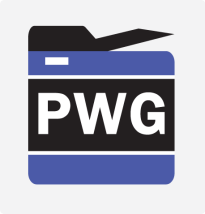 Based on current information, as of now the HCD iTC is still planning two Post-Version 1.0e Releases: 
V2.0 – 2026:
Will contain everything in v1.0e, syncing with ND cPP/SD 3.0, results from the CCDB Crypto WG’s SFR Catalog as they pertain to what is currently in the HCD cPP, results from the CC:2022 subgroup and any other subgroups as applicable, and TDs from resolved HIT issues
May include initial CNSA 2.0 components such as elimination of SHA-1 and CNSA 2.0 algorithms for digital signatures if NISP provides necessary direction in time
V3.0  - 2027 – 2028:
Will likely contain applicable CNSA 2.0 components and content from the other priorities
Copyright © 2024 The Printer Working Group. All rights reserved.
26
26
HCD cPP/SD Content Post-Version 1.0eLikely Specific V2.0 Content
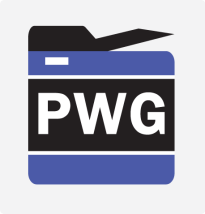 Incorporate TDs for resolved HIT Issues 
Recommended changes from the CC:2022 Subgroup and, as applicable, other HCD iTC subgroups
Incorporate applicable SFRs from the CCDB Specification of Functional Requirements for Cryptography once it is published and a transition plan for these SFRs is released by the CCDB
Update for the relevant changes in ND cPP v3.0e
Inclusion of support for TLS/DTLS 1.3 and deprecation of TLS 1.1
Standardizing on the ND cPP/SD 3.0 Implementation
Incorporate the NIAP Functional Package for SSH so can claim conformance to it
Inclusion of appropriate AVA_VAN assurance requirements to sync with EUCC
Changes due to requests from JISEC, ITSCC, NIAP, Canada and possible other Schemes due to on-going certifications against HCD cPP/SD v1.0e
Copyright © 2024 The Printer Working Group. All rights reserved.
27
27
HCD cPP/SD Content Post-Version 1.0ePotential for Inclusion in V3.0 and Later Versions
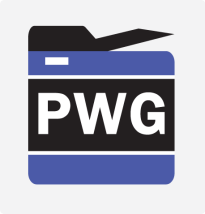 NTP
Full implementation of CNSA 2.0
Support for Cloud Printing
Support for post quantum and other new crypto algorithms
Support for Artificial Intelligence
Support for 3D printing and the Digital Thread to Additive Manufacturing
Incorporate NIAP Functional Package for X.509 when it becomes available
Any other new NIAP Packages
Updates due to changes from other ISO, FIPS or NIST Standards/Guidelines, and NIAP TDs
Support for Wi-Fi
Any new CCDB Crypto WG or CCUF Crypto WG Packages or Specifications
Copyright © 2024 The Printer Working Group. All rights reserved.
28
28
HCD cPP/SD Content Post-Version 1.0Potential for Inclusion in V3.0 and Later Versions
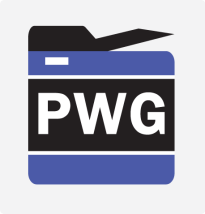 Support for Security Information and Event Monitoring (SIEM) and related systems
Support for SNMPv3
Support for NFC
Updates based on new technologies, customer requests or government mandates
Syncing with Other iTCs such as DSC iTC and FDE iTC
Syncing with newer versions of ND cPP/SD
Copyright © 2024 The Printer Working Group. All rights reserved.
29
29
HCD iTC StatusKey Next Steps
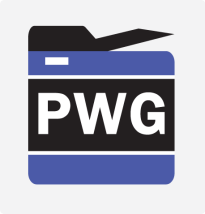 Continue HIT activities for maintaining HCD cPP/SD v1.0e and issue the necessary TDs/TRs and possibly Errata to address all documented RfIs
Determine the content from the results of the CC:2022 Subgroup, any TDs/TRs created by the HIT, other HCD iTC subgroups, the CCDB Crypto Working Group Crypto SFR List, and other applicable inputs and then implement that content into HCD cPP v2.0 and HCD SD v2.0
Start planning for HCD cPP/SD v3.0 and later versions
Copyright © 2024 The Printer Working Group. All rights reserved.
30
30
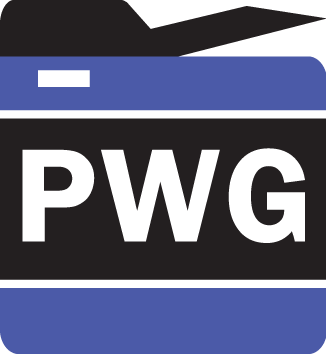 The Printer Working Group
Implementing a Cyber Security Implementing a Cyber Security Certification for the Additive Manufacturing Process
Implementing a Cyber Security Certification for the Additive Manufacturing Process
October 29, 2024
Copyright © 2024 The Printer Working Group. All rights reserved.
31
31
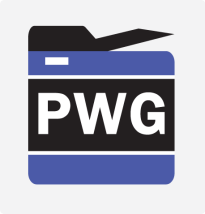 APPLYING COMMON CRITERIA TO THE DIGITAL THREAD AND 3D PRINTING?
Copyright © 2024 The Printer Working Group. All rights reserved.
32
32
What is Common Criteria?
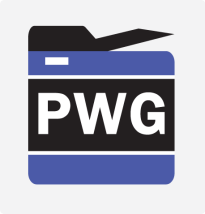 The Common Criteria for Information Technology Security Evaluation (or Common Criteria (CC)) is an international standard (ISO/IEC Standard 15408-1:2009) for security certification of information security products. 
Common Evaluation Methodology (CEM) is the document that defines how to apply CC to evaluate a product
CC is governed by a Common Criteria Recognition Arrangement (CCRA) signed by 31 countries
Copyright © 2024 The Printer Working Group. All rights reserved.
33
33
Common Criteria CertificationKey Terminology
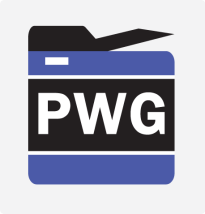 Target of Evaluation (TOE): A set of software, firmware and/or hardware possibly accompanied by guidance.
The TOE is what gets certified. It can be anything from a piece of hardware, a software application, part of a product, an operation system to a complete software/hardware/system product
Protection Profile (PP): Implementation-independent statement of security needs (both functional and assurance) for a TOE type (in our case the TOE type will be “3D printers”)
Security Target (ST): Implementation-dependent statement of security needs for a specific identified TOE
Copyright © 2024 The Printer Working Group. All rights reserved.
34
34
Common Criteria Certification of Hardcopy Devices (2D Printers)
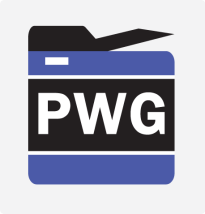 Developed and published a collaborative Protection Profile for Hardcopy Devices (HCD cPP v1.0e)
In the HCD cPP the following were identified as part of the Security Problem Definition:
Key Security Threats to HCDs (and 2D printers in general)
Key Assumptions about the Operational Environment necessary so Key Threats can be mitigated
Key Organizational Security Policies (OSPs) that have to be in place in an organization to support the security of HCDs
Key Security Functions that the HCD has to perform to support the security of HCDs
Copyright © 2024 The Printer Working Group. All rights reserved.
35
35
Digital Thread for Additive Manufacturing and Common Criteria Certification
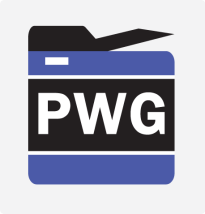 Could the Common Criteria Certification process that was used to certify Hardcopy Devices be used to perform a similar security certification for the Digital Thread for Additive Manufacturing?
We have established in our talks the past two years that we believe  the answer is ‘YES IT CAN BE’ because 2D and 3D printers have:
Major assets that must be protected from unauthorized disclosure or modification (e.g., in the case of 3D printers - CAD files and models/simulations) 
Similar security threats that these assets must be protected from (e.g. Unauthorized Access to Confidential Data)
Similar security objectives that have to be performed to support the security of the HCDs or Digital Thread (e.g. User Authorization, Access Control, Firmware/software Verification, Administrator Roles and Communications Protection)
Similar security objectives of the operational environment (e.g., trusted administrators and physical protection)
Copyright © 2024 The Printer Working Group. All rights reserved.
36
36
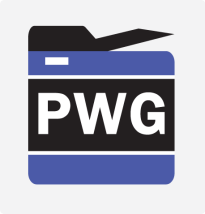 APPLYING THE CHANGES IN COMMON CRITERIA Version 2022 (CC:2022)TO POTENTIALLY CERTIFY THE DIGITAL THREAD FOR THE ADDITIVE MANUFACTURING PROCESS
Copyright © 2024 The Printer Working Group. All rights reserved.
37
37
Digital Thread for Additive Manufacturing
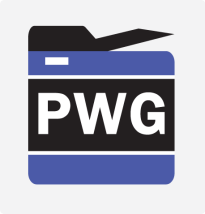 Copyright © 2024 The Printer Working Group. All rights reserved.
38
38
Why the CC:2022 Changes Are Significant
For the Digital Thread
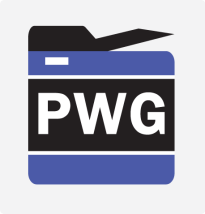 CC:2022 defines the concept of PP-Configurations and PP-Modules
How could the use of PP-Configurations and PP-Modules be applied to allow for Common Criteria Certifications of the entire Digital Thread for Additive Manufacturing?
Copyright © 2024 The Printer Working Group. All rights reserved.
39
39
Common Criteria CertificationSome Additional Key Terminology
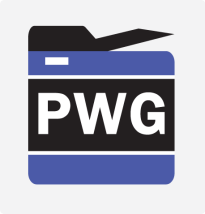 Protection Profile Configuration (PP-Configuration): Implementation-independent statement of security needs for a target of evaluation (TOE) type containing at least one protection profile (PP) and an additional non-empty set of PPs and PP-Modules (with the associated PP-Modules Bases) 
Protection Profile Module (PP-Module):  Implementation-independent statement of security needs (both functional and assurance) and for a target of evaluation (TOE) type complementary to one or more base Protection Profiles and possibly some base PP-Modules
PP-Modules address those security features of a given TOE type that cannot be required uniformly for all products of this TOE type. Unlike PPs, PP-Modules shall be used only in PP-Configurations 
Base Protection Profile (Base PP): Protection Profile specified in a PP-Module, as part of that PP-Module’s PP-Module Base, used as a basis to build a PP-Configuration
Base PP-Module (Base PP-Module): PP-Module specified in a different PP-Module, as part of that PP-Module’s PP-Module Base, used as a basis to build a PP-Configuration
Copyright © 2024 The Printer Working Group. All rights reserved.
40
40
Actual Example of a Common Criteria 
Certification Using the Concept of 
PP-Configuration
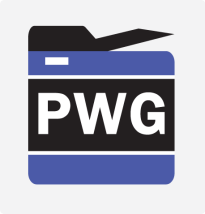 Product being certified in this case is an Aruba Mobility Controller (MC) with ArubaOS 8.10. The TOE is a multi-purpose network device that includes a WLAN access system, a stateful traffic filter firewall and VPN gateway capabilities
The Aruba Mobility Controller platform serves as a gateway between wired and wireless networks and provides command and control over Aruba Access Points (APs) within an Aruba dependent wireless network
The Aruba Mobility Controllers (MCs) and Aruba Virtual Mobility Controllers (VMCs) are wireless switch hardware and virtual appliances that provide a wide range of security services and features including wireless and wired network mobility, security, centralized management, auditing, authentication, secure remote access, self-verification of integrity and operation, stateful traffic filtering and VPN gateway functionality
The ArubaOS is a suite of mobility applications that runs on all Aruba controllers and allows administrators to configure and manage the wireless and mobile user environment. The TOE is generally deployed in a configuration consisting of one or more Aruba mobility controllers (MC and/or VMC) and multiple Aruba wireless APs
Copyright © 2024 The Printer Working Group. All rights reserved.
41
41
Actual Example of a Common Criteria 
Certification Using the Concept of PP-Configuration
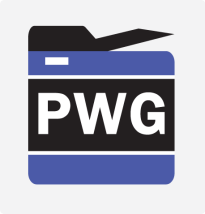 COMPLIANCE CLAIMS
This TOE is conformant to the following CC specifications:
Common Criteria for Information Technology Security Evaluation Part 2: Security functional components, Version 3.1, Revision 5, April 2017
Part 2 Extended
Common Criteria for Information Technology Security Evaluation Part 3: Security assurance components, Version 3.1, Revision 5, April 2017
Part 3 Conformant
Package Claims:
PP-Configuration for Network Devices, Wireless Local Area Network (WLAN) Access Systems, Stateful Traffic Filter Firewalls, and Virtual Private Network (VPN) Gateways, 2022-06-16.(CFG_NDcPP-WLANAS-FW-VPNGW_V1.0)
Base-PP: collaborative Protection Profile for Network Devices, Version 2.2e(CPP_ND_V2.2E)
PP-Module: PP-Module for Wireless Local Area Network (WLAN) Access System, Version 1.0 (MOD_WLAN_AS_V1.0)
PP-Module: PP-Module for Stateful Traffic Filter Firewalls, Version 1.4 + Errata20200625 (MOD_CPP_FW_V1.4E)▪ 
PP-Module: PP-Module for VPN Gateways, Version 1.2 (MOD_VPNGW_V1.2)
Copyright © 2024 The Printer Working Group. All rights reserved.
42
42
Actual Example of A Common Criteria 
Certification Using the Concept of 
PP-Configuration
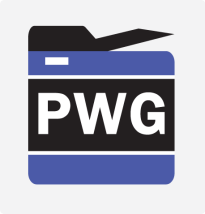 The PP-Configuration in this case consists of the following:
Base-PP: collaborative Protection Profile for Network Devices, Version 2.2e
PP-Modules:
PP-Module: PP-Module for Wireless Local Area Network (WLAN) Access System, Version 1.0 (MOD_WLAN_AS_V1.0)
PP-Module: PP-Module for Stateful Traffic Filter Firewalls, Version 1.4 + Errata20200625 (MOD_CPP_FW_V1.4E)
PP-Module: PP-Module for VPN Gateways, Version 1.2 (MOD_VPNGW_V1.2
Copyright © 2024 The Printer Working Group. All rights reserved.
43
43
Digital Thread for Additive Manufacturing
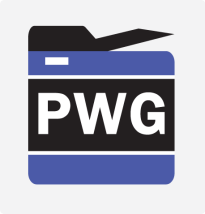 Copyright © 2024 The Printer Working Group. All rights reserved.
44
44
How Could PP-Configurations Be Applied to The Digital Thread  for Additive Manufacturing
for Additive Manufacturing?
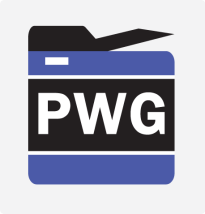 Here is a possible scenario for certifying the Digital Thread:
Create a Protection Profile based on the Hardcopy Device collaborative PP (HCD cPP) for a 3-D Printer, since a 3-D Printer is essentially an HCD that prints 3-D objects rather than paper.
Create a PP-Module for the following:
IT System containing the CAD files, modeling and simulations
Then you can create the following PP-Configuration: 
Base-PP: 3D Printer Protection Profile 
PP-Module: PP-Module for the IT System containing the CAD files, modeling and simulations
Once the PP-Configuration is created you can do a Common Criteria certification on either:
A 3D printer alone using just the Base-PP or
The entire digital thread using the full PP-Configuration
Copyright © 2024 The Printer Working Group. All rights reserved.
45
45
What Are The Next Steps?
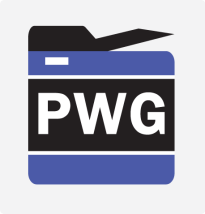 Create a 3-D Printing Technical Community (TC) to develop the applicable Base-PP and PP-Modules for the Digital Thread
Determine what are the following for a 3-D printer and for the IT System
Threats
Key assumptions that must be upheld
Organizational Security Policies that must be upheld
Security Objectives
Required Security Functional and Assurance Requirements
Generate and obtain approval for these Protection Profiles. 
Recognize this will likely take a minimum of two – four years to complete
Once we have the necessary PPs we can start certifying 3D Printers, or the entire Digital Thread against the PP-Configuration shown in the previous slide
Copyright © 2024 The Printer Working Group. All rights reserved.
46
46
BACKUP
Copyright © 2024 The Printer Working Group. All rights reserved.
47
47
Content of a Protection Profile (PP)
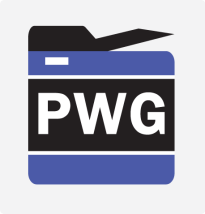 PP Introduction
Conformance claims and conformance statements
Shall state the edition of the relevant parts of the CC to which the PP claims conformance 
Shall describe the conformance to CC Part 3 
May also include a conformance claim with respect to other PPs 
May include a package conformance claim
Software Problem Definition (SPD)
Contains Assumptions; Security Objectives of the TOE and of the Operational Environment; threats against the TOE and Organizational Security Policies
Security Functional Requirements
Security Assurance Requirements
Copyright © 2024 The Printer Working Group. All rights reserved.
48
48
Content of a PP-Module
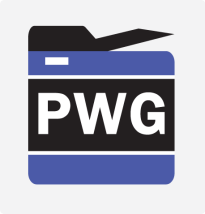 Must specify one or more PP-Module Base(s) consisting of a set of PPs and possibly other PP-Modules 
Conformance claims and conformance statements 
Shall state the edition of relevant parts of the CC to which the PP-Module claims conformance 
May include a conformance claim made with respect to functional packages. More than one functional package may be claimed by a PP-Module 
Shall include a conformance claim in respect to CC Part 3
Shall provide a conformance statement which describes the manner in which STs shall conform to this PP-Module as part of a PP-Configuration 
Assurance requirements 
Shall define the set of SARs that applies to the TSF defined in the PP-Module, which can be either inherited from the PP-Module Base(s) or explicitly declared by the PP-Module author 
Shall provide an assurance rationale that justifies the internal consistency of its set of SARs
Copyright © 2024 The Printer Working Group. All rights reserved.
49
49
Next Steps – IDS WG
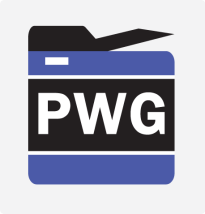 Next IDS WG Meeting– No other meetings scheduled in 2024
Next IDS Face-to-Face Meeting during PWG February 2025 F2F – Feb 4-6, 2025
Start looking at involvement in some of these other standard's activities individually and maybe as a WG
Copyright © 2024 The Printer Working Group. All rights reserved.
50
50
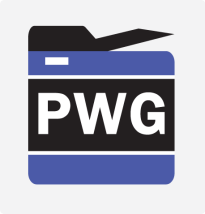 Backup
Copyright © 2024 The Printer Working Group. All rights reserved.
51
51
HCD iTCIssues Post-Version 1.0 – CNSA 2.0
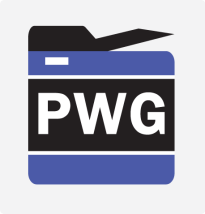 Commercial National Security Algorithm (CNSA) 2.0 released by NSA Sep 2022
Addresses problem that future deployment of a cryptanalyticallyrelevant quantum computer (CRQC) would break public-key systems still used today 
Need to plan, prepare, and budget for an effective transition to quantum-resistant (QR) algorithms, to assure continued protection of National Security Systems (NSS) and related assets 
Is an update to CNSA 1.0 Algorithms
Applies to all NSS use of public cryptographic algorithms (as opposed to algorithms NSA developed), including those on all unclassified and classified NSS 
Using any cryptographic algorithms the National Manager did not approve is generally not allowed, and requires a waiver specific to thealgorithm, implementation, and use case
Per CNSSP 11, software and hardware providing cryptographic services require NIAP or NSA validation in addition to meeting the requirements of the appropriate version of CNSA
Copyright © 2023 The Printer Working Group. All rights reserved.
52
52
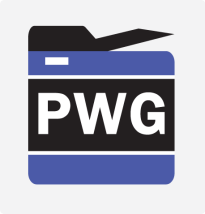 Transitioning to CNSA Suite 2.0
The timing of the transition depends on the proliferation of standards-based implementations
NSA expects the transition to QR algorithms for NSS to be complete by 2035 in line with NSM-10. 
NSA urges vendors and NSS owners and operators to make every effort to meet this deadline. 
Where feasible, NSS owners and operators will be required to prefer CNSA 2.0 algorithms when configuring systems during the transition period. 
When appropriate, use of CNSA 2.0 algorithms will be mandatory in classes of commercial products within NSS, while reserving the option to allow other algorithms in specialized use cases
Copyright © 2024 The Printer Working Group. All rights reserved.
53
53